Math 20-1  Chapter 1 Sequences and Series
2.3B The Ambiguous Case of the Sine Law
The Sine Law
State the formula for the Law of Sines.
What specific information must be given in a triangle
 to apply the Law of Sines?
Given:   AAS or SSA
Given:   two angles and one side or
 two sides and an angle opposite one of the given sides
What information must you have to define the specific ratio?
one side and its opposite angle
2.3.1
Sketching a Diagram
Chapter
2
A ship at sea is sighted from two coast guard observation posts on shore. The angle between the line of sight from post A and the line between the two posts is 110o. From post B, the angle is 30o. 
If the two observation posts are 15 km apart, sketch a diagram that could be used to determine the distance, to the nearest tenth of a kilometre, between each observation post and the ship.
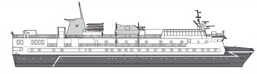 110°
30°
coast guard 
observation post A
coast guard 
observation post B
15 km
Write the equations that could be used to determine the distances to the observation posts.
2.3.2
b
A
SSA      Determine the Number of Triangles
When you solve for the measure of angle B, there may be two solutions. 
Angle B could be in QI or QII.
When two sides and the non-included angle of a triangle
are given, the triangle may not be unique.  It is possible
that no triangle, one triangle, or two triangles exist
with the given measurements. This is referred to as the Ambiguous Case of the Law of Sines.
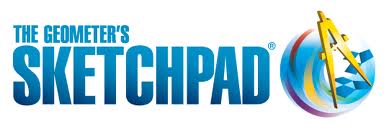 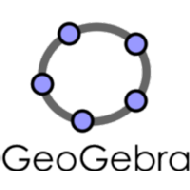 2.3.3
Angle A is Obtuse
You must compare the length of side a to side b.
Number of 
Triangles
Sketch
Conditions
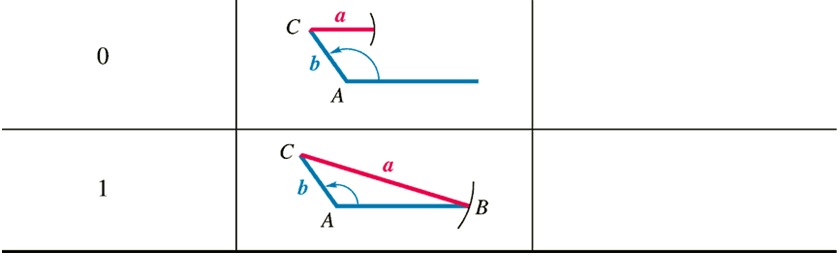 2.3.4
Angle A is Acute
You must compare the length of side a to side b and also the height of the triangle, h.
Number of 
Triangles
Sketch
Conditions
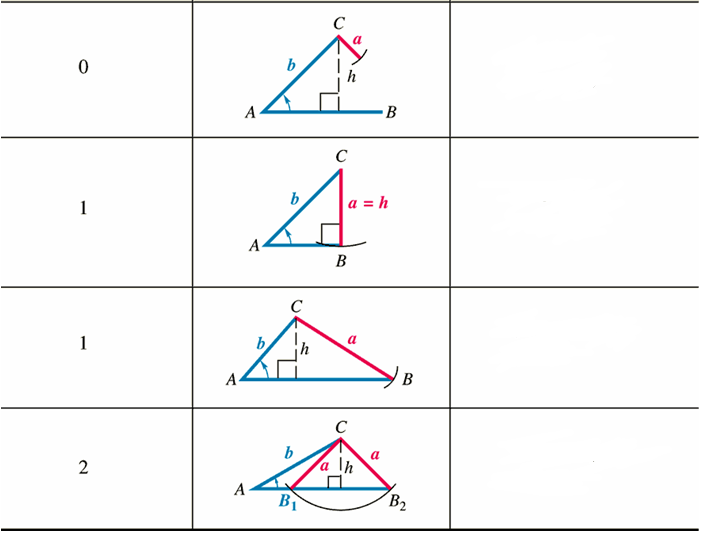 2.3.5
Determine the Number of Triangles SSA
When two sides and the non-included angle of a triangle
are given, the triangle may not be unique.  It is possible
that no triangle, one triangle, or two triangles exist
with the given measurements.
C
If bsinA < a < b,  
then 2 triangles are possible.
a
b
B
B1
A
This is referred to as the
Ambiguous Case of SSA.
Did you notice the two possible angle for B are supplementary?
2.3.6
The Ambiguous Case Triangle             Round angles to one decimal place
First check:   a < b
TRUE
bsinA = 15sin40
           = 9.642
Calculate bsinA
                       height
9.642 < 10 < 15
 bsinA< a < b
       h < a < b
Therefore, 2 
triangles exist.
C
C
15
15
10
10
400
400
A
B
A
B1
In the second case
angle B is now a
second quadrant angle.  
Therefore,
2.3.7
How Many Solutions are Possible?
C
20
Check: Angle B acute or obtuse?
17
Check: Is opposite side  < hypotenuse ?
530
17 < 20
B
A1
A
Check: Is height < opposite side < hypotenuse side?
20sin53º < 17 < 20
15.97 < 17 < 20
Conclusion:
Ambiguous Case: two triangles are possible.
2.3.8
McGraw-Hill Ryerson PreCalculus 11

The BLM resource has a flow chart for students to fill in to summarize the criteria for the ambiguous case for the sine law.
2.3.9
Assignment
Suggested Questions
Page 108: 
6, 7, 8a, 9, 17, 21, 24a,b,c
2.3.10